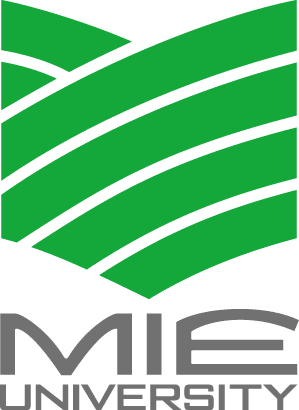 Нетрадиционные культуры (галофитные растения) – альтернативный источник кормовой базы для скота
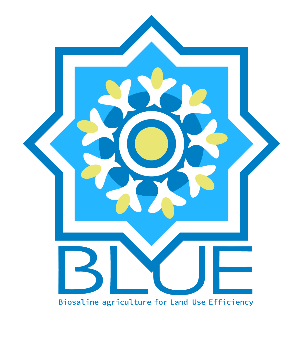 А. Курбанов
К.Н.Тодерич
Т. Хужаназаров
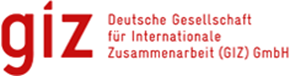 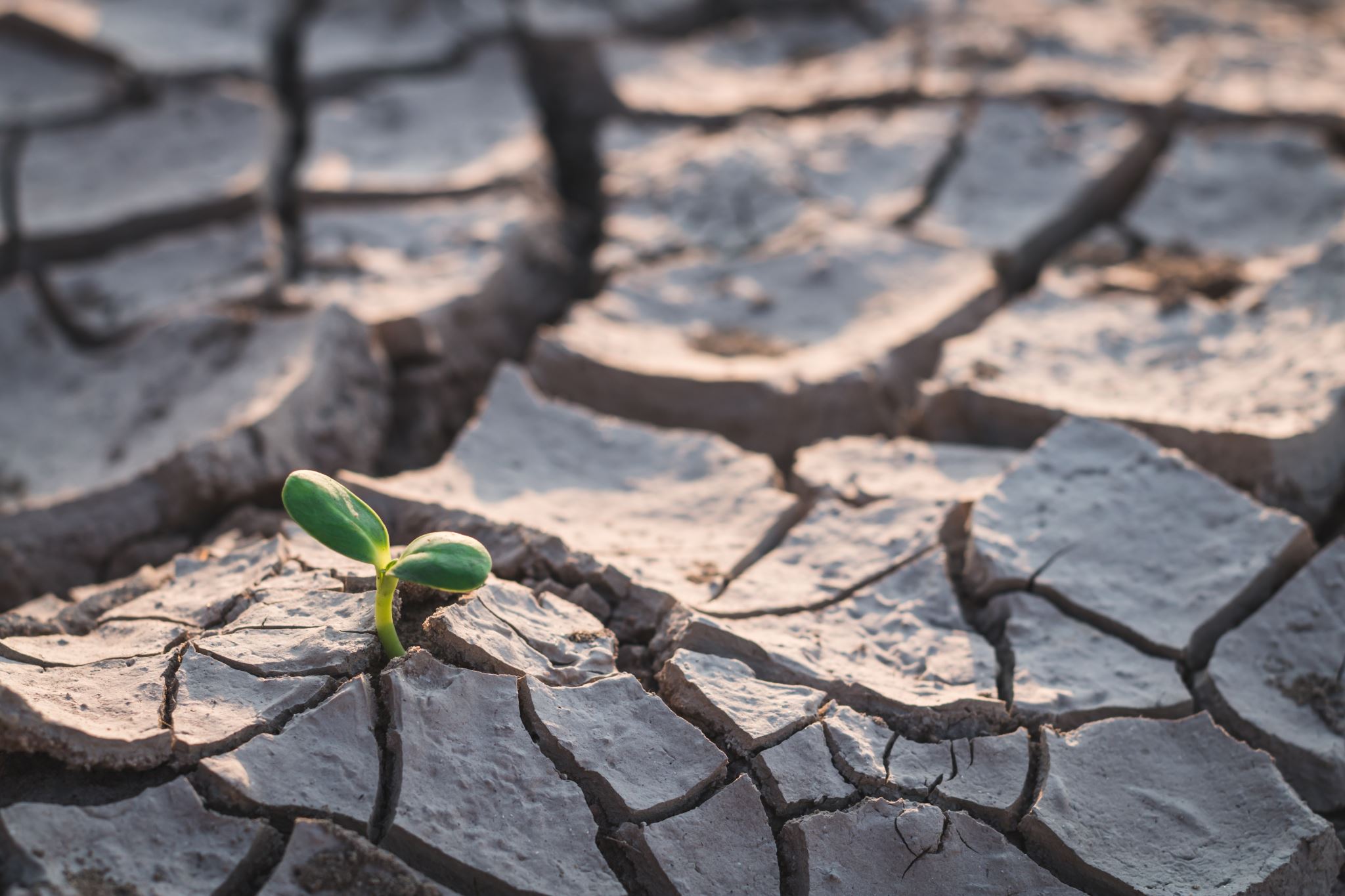 Экологическая и сельскохозяйственная ситуация в дельте Амударьи
Засоление почв пахотных земель - 90%
Нехватка поливной воды
Изменение климата, увеличение температур и засушливости
Недостаточная диверсификация культур (кормовые культуры занимают менее 12%)
Деградация пастбищных угодий и низкая кормовая база
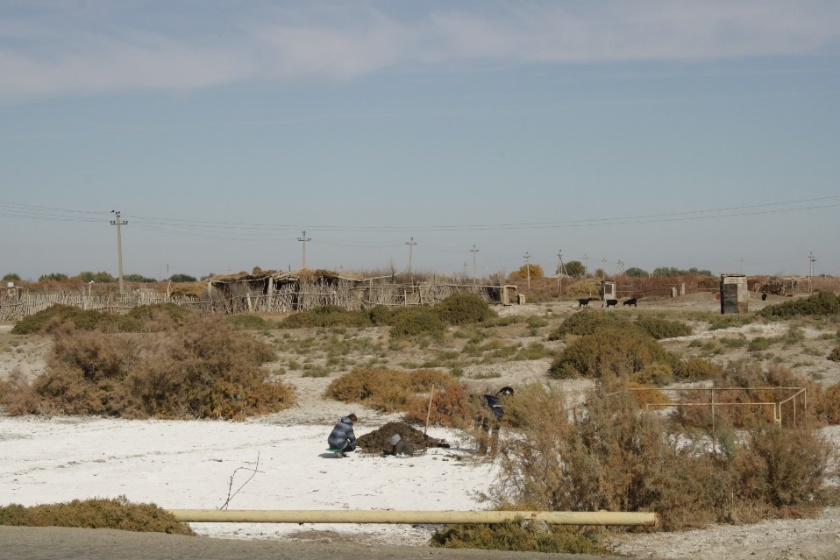 Вызовы :
Потребности в восстановлении засоленных земель (зона орошаемого земледелия) 
Использование земель с сильным засолением или с доступом только к солёной воде 
Водоёмкое предсезонное выщелачивание для улучшения засоленных почв (промывание соли)
Недостаток зимних кормов и возможности увеличения кормовой базы
Низкое качество кормов;
Низкий уровень знаний и профессиональных навыков
Быстрый рост поголовья скота, как самый быстрый источник инвестиций
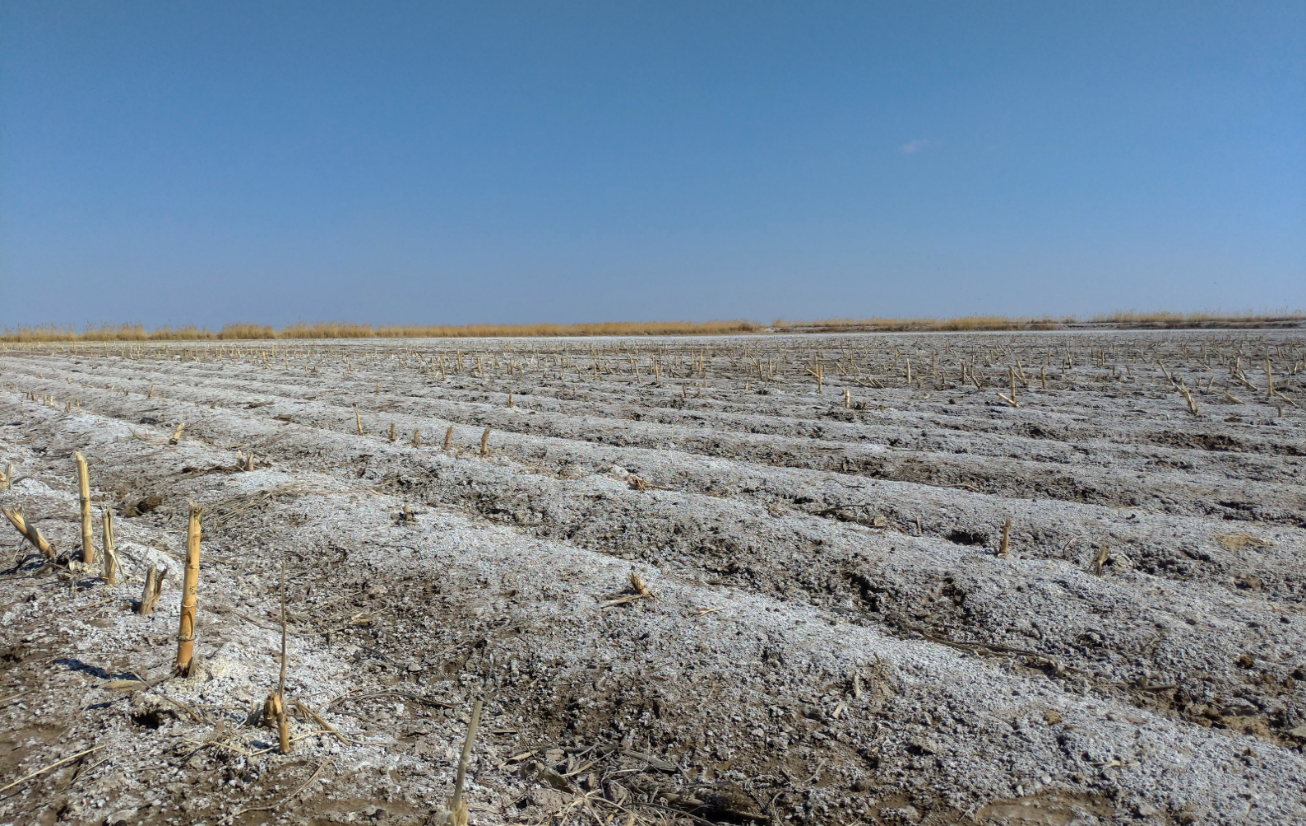 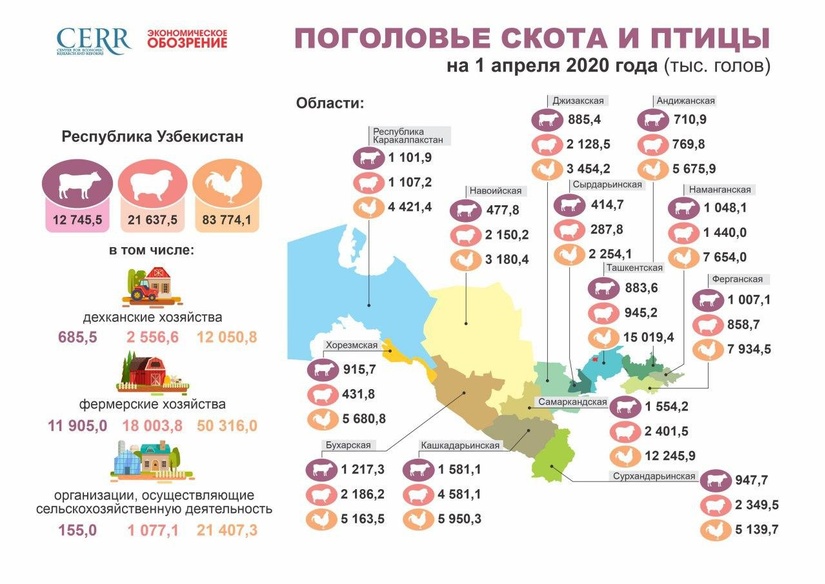 Узбекистан
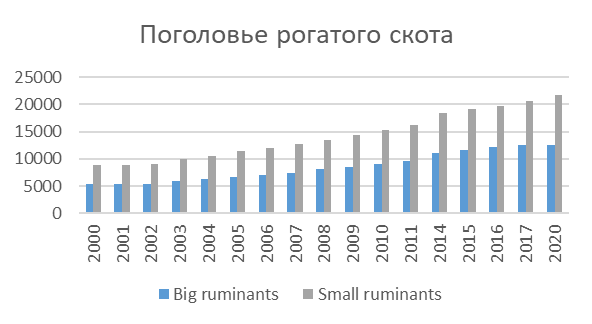 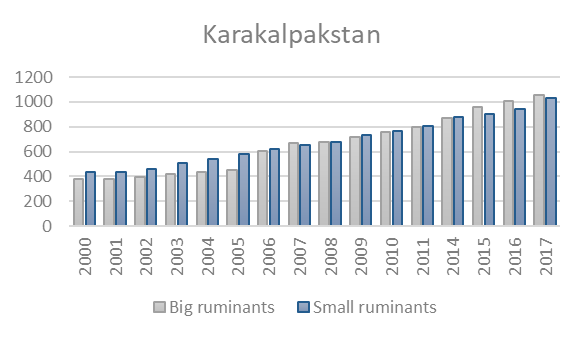 95% индивидуальные фермеры
Source: UzStat, Infographics – CERR, based on UzStat data
Поголовье скота
Необходимость в увеличение кормовой базы
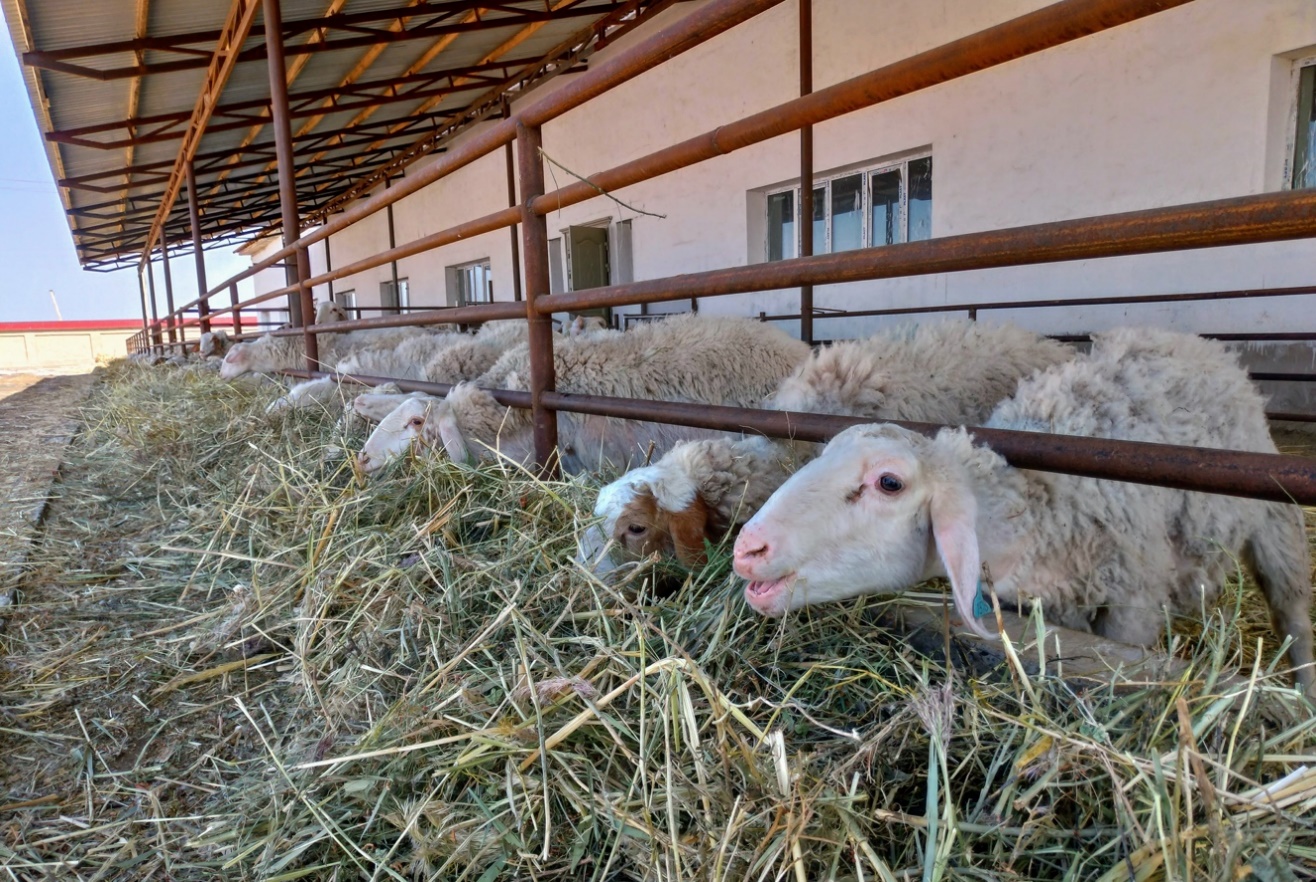 Кейс 1: в частном сектореФ/Х «Панаев фармс»
Основана в 2016 году
Цель: производство молока и молочных продуктов
Количество скота: 300 БРС и около 1000 МРС
Общие инвестиции в производство и инфраструктуру около 3 млн $

Проблемы
Недостаток корма и низкая урожайность (например кукурузный силос - около 15тонн/га биомассы)
~40% земли фермы не пригодно для выращивания корм.культур (кукурузы, люцерны) в следствие сильного засоления
Недостаток поливной воды, кормовые культуры не в приоритете
С момента основания, закупает 50% дополнительно требуемого объема
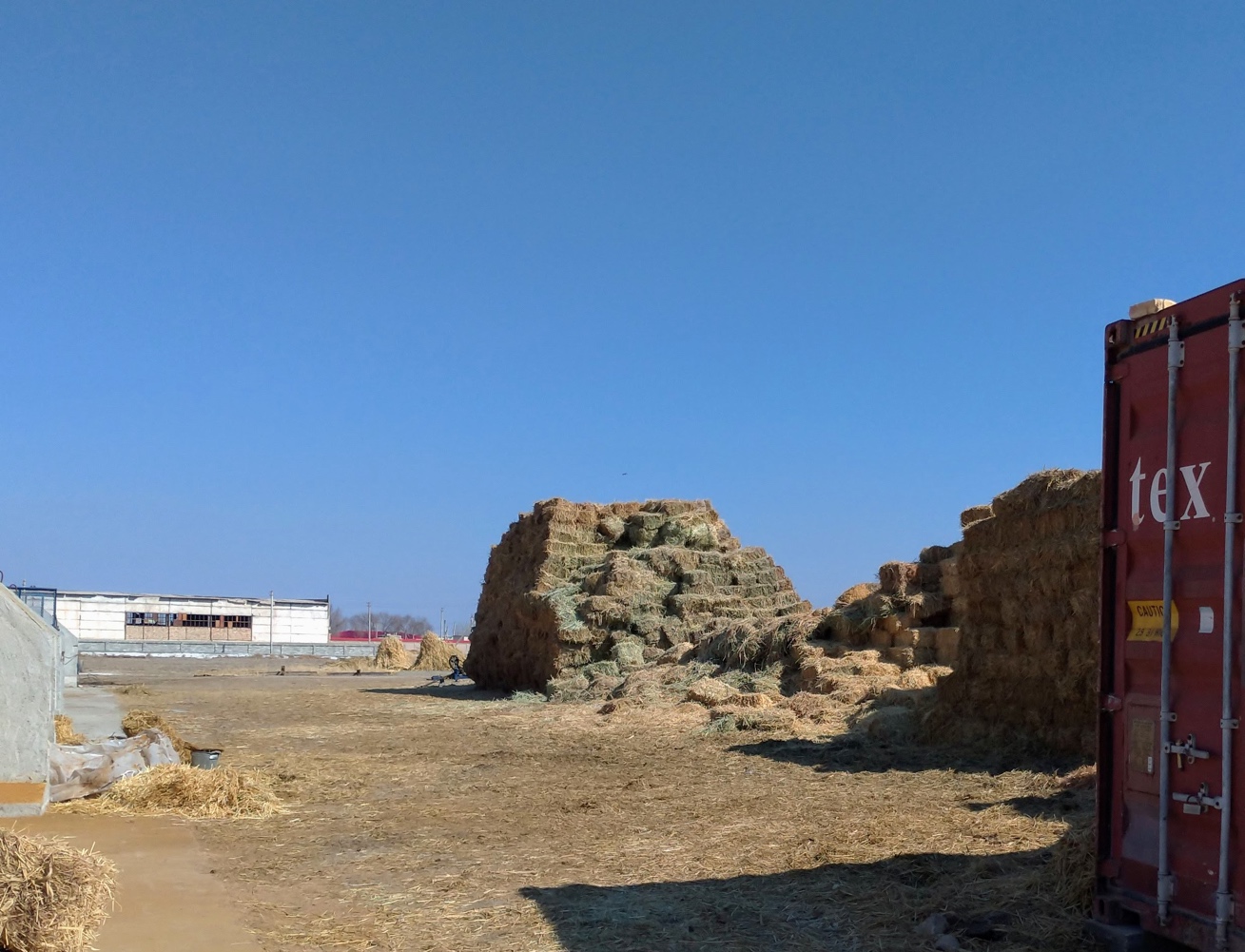 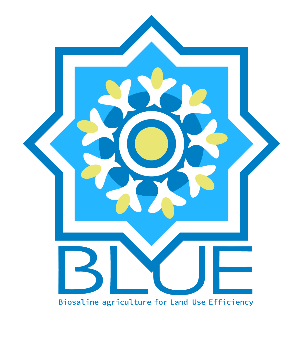 Project BLUE - Эффективное био-земледелие на засоленных землях
Основные цели:
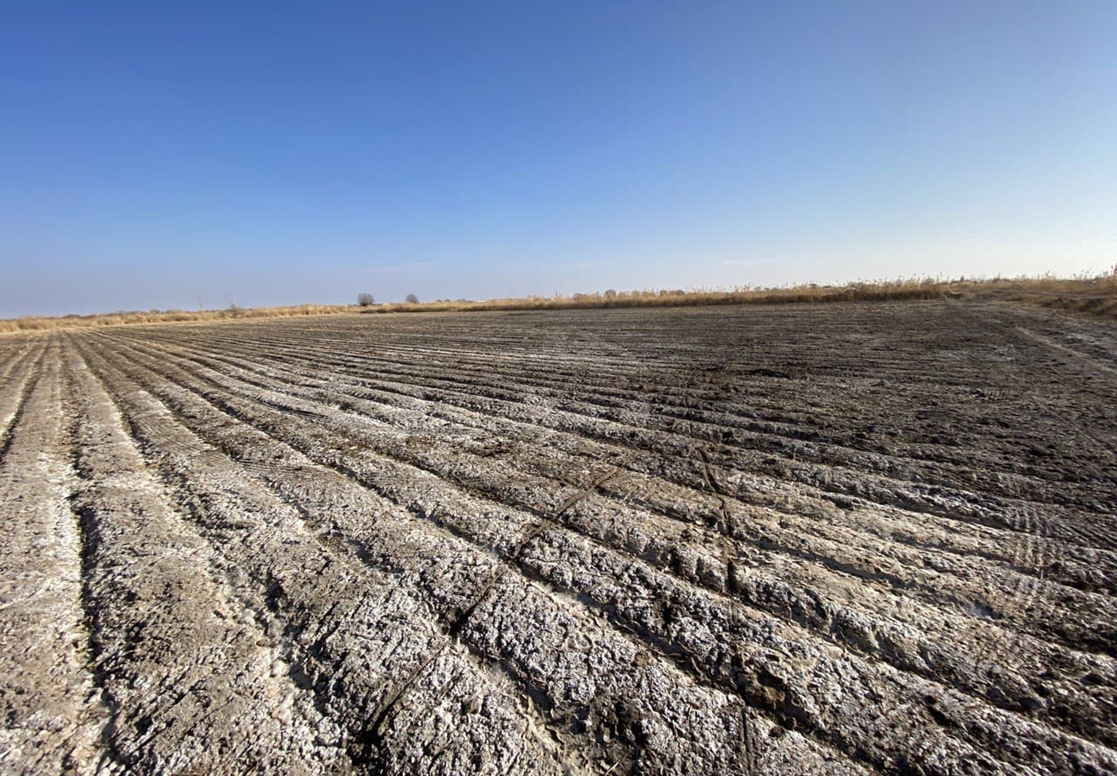 Сильно засоленная почва - непригодная
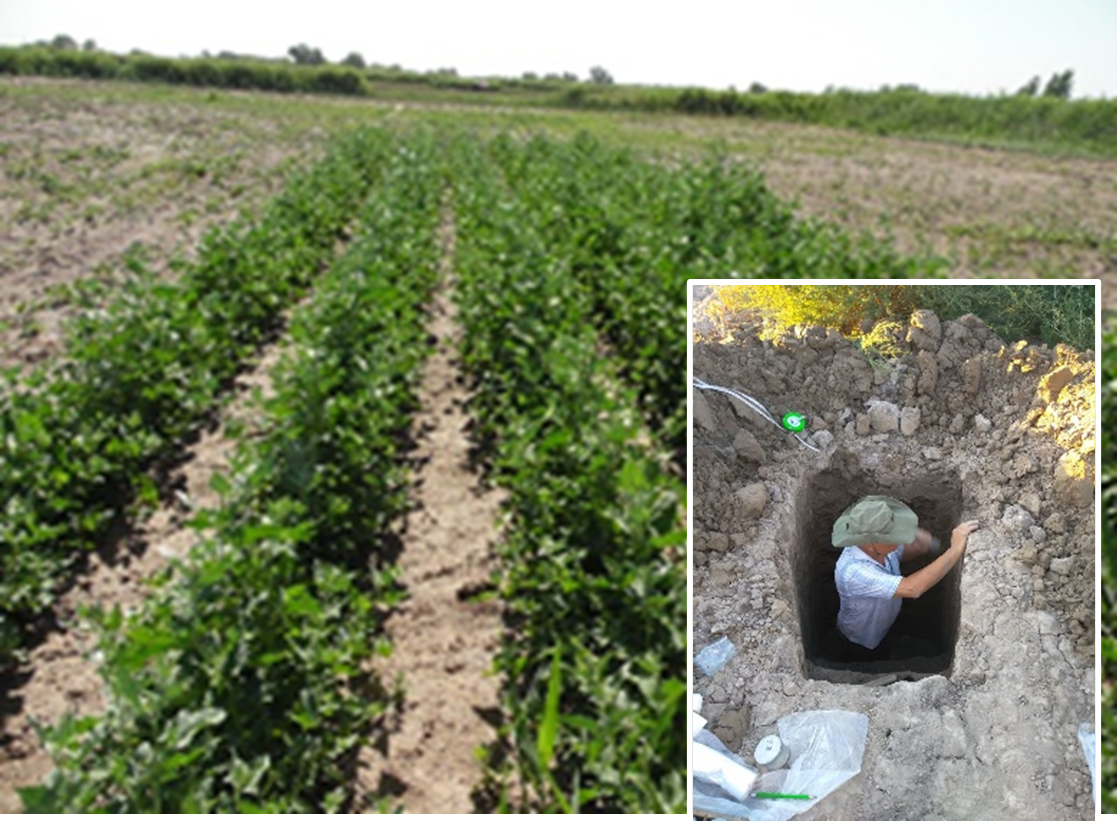 Atriplex nitens полосы на засоленных землях
Биоремедиация c применением галофитов для сильно засоленных почв – E- Digitalized Farm
Традиционное земледелие
Смешанное земледелие с использованием галофитов (CHMF)
Галофиты с нетрадиционнымы культур (НТК)
Солеустойчивые НТК
Галофиты с НТК
Солеустойчивые НТК
ТК
ТК (снижается урожайность)
Традиционные 
Культуры (ТК)
Включение галофитов и нетрадиционных культур в животноводческое производство
Разработка и расширение масштабы смешанного земледелия с использованием галофитов (CHMF), предложенного в этом проекте на уровне деревни и сообщества.
или
Соль
Традиционные 
Культуры (ТК)
ТК (снижается урожайность)
Промывка соли 
(почвы)
Заброшенная земля
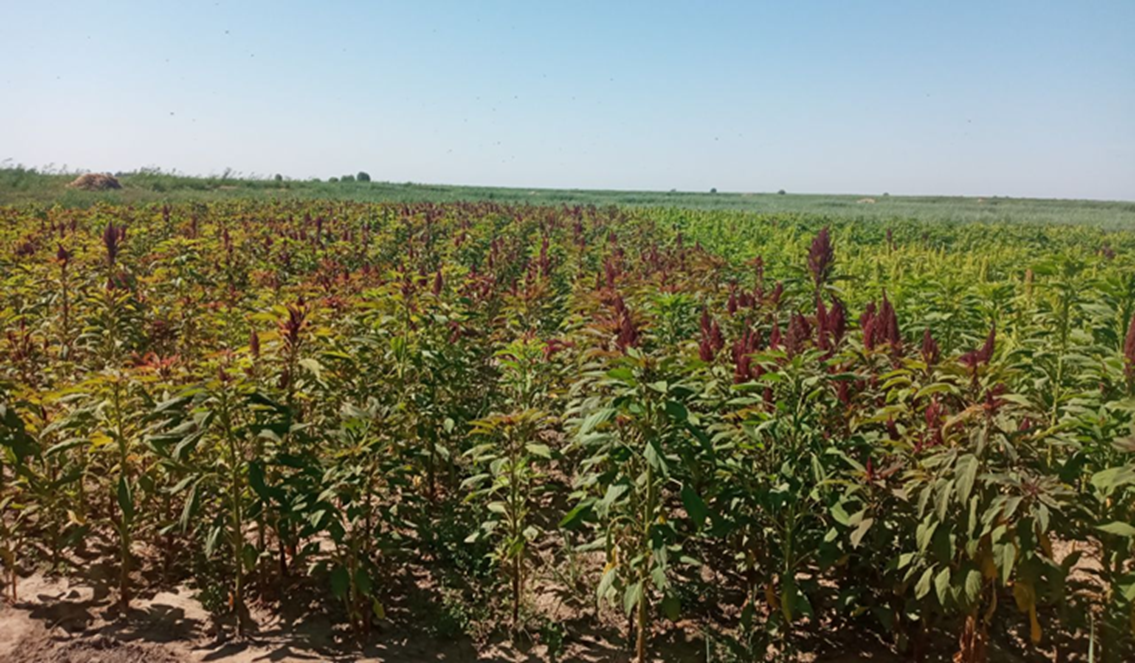 Полевые испытания  2019-2023
Цель:
Выбор видов галофитов и НТК, пригодных для корма, а также восстановление качества почвы посредством биоремедиации с использованием галофитов.
В течении 4 лет на опытном участке изучено 56 видов однолетних и многолетних галофитов. В качестве потенциальных альтернативных кормовых источников для кормления скота выбраны 10 видов галофитов и НТК 
Amaranthus  (2 сорта)
Kochia scoparia, 
Atriplex nitens
Камфоросма
Житняк
Сорго 
Просо
Солеустойчивые бобовые (люцерна эспарцета, солодка голая, маш – после сбора семян)
Топинамбур, 
Тритикале
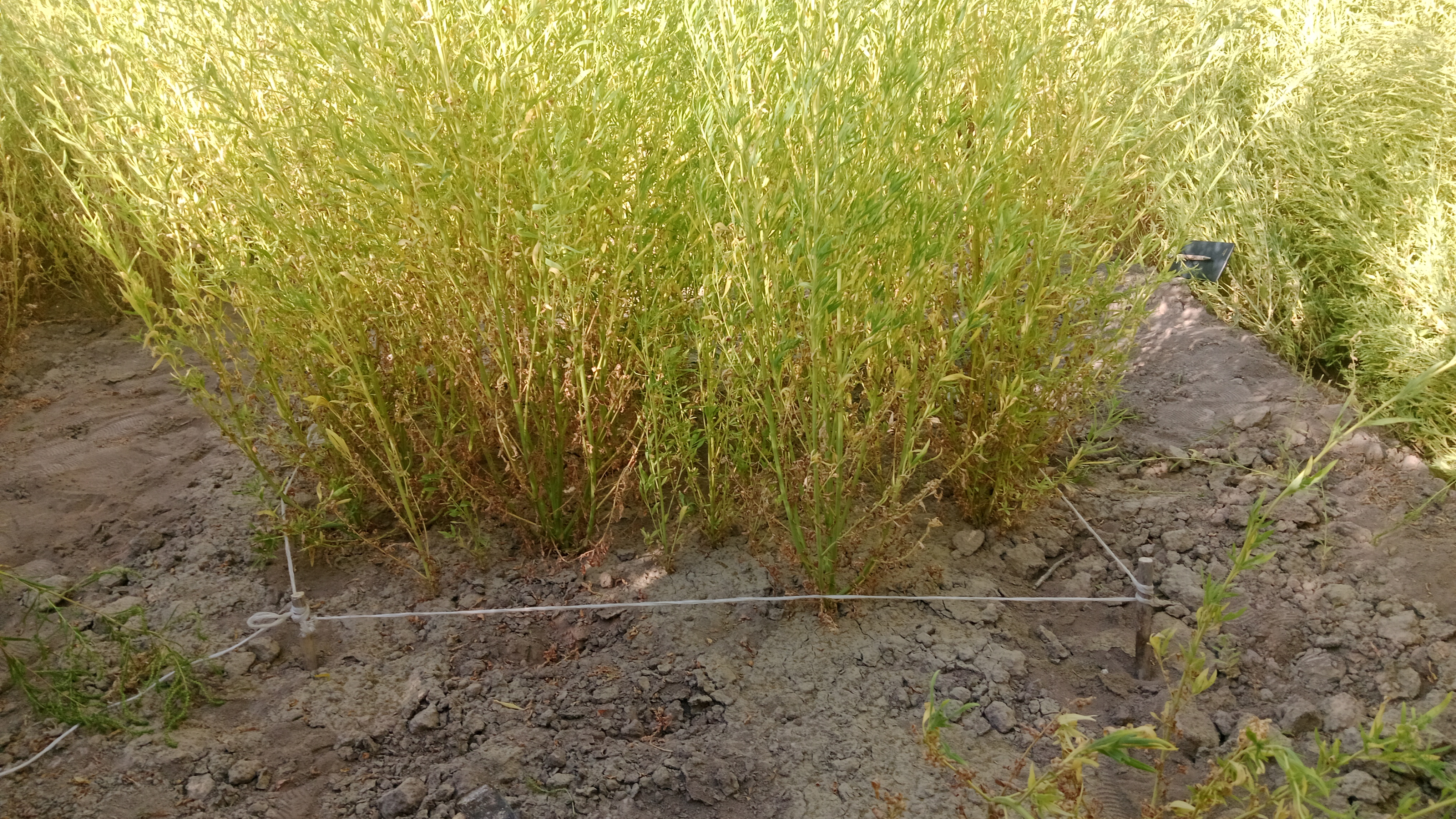 Накопление биомассы, зерна и их питательности
Амарант и Кохия показали хорошие результаты по урожайности биомассы, питательности и приживаемости
Рекомендованы к выращиванию в качестве альтернативной культуры для производства кормов
Результаты технологии смешанного земледелия с использованием галофитов
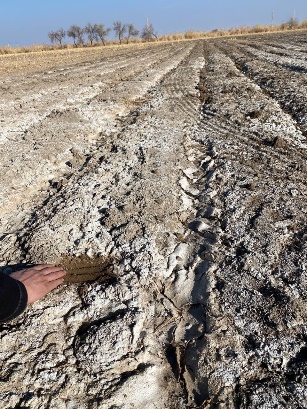 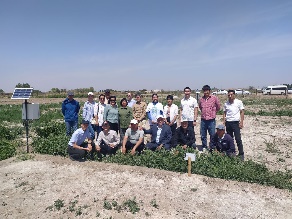 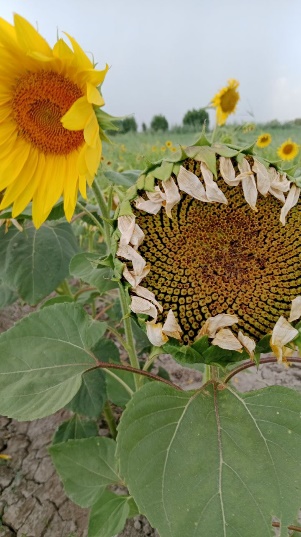 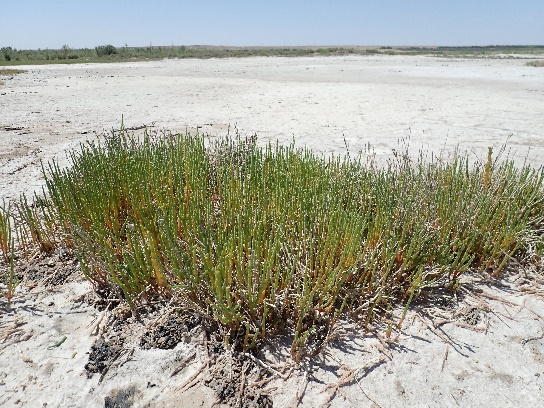 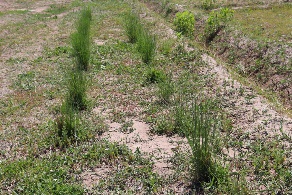 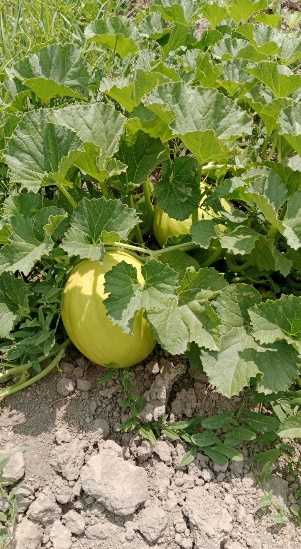 2019                                            2020                                        2021-2023                               2024
Преимущества
Повышает продуктивность земли 		Источник пищи для людей и скота.
Обеспечивает биотопливом                                          Улучшения экономического положения
Улучшает экосистему
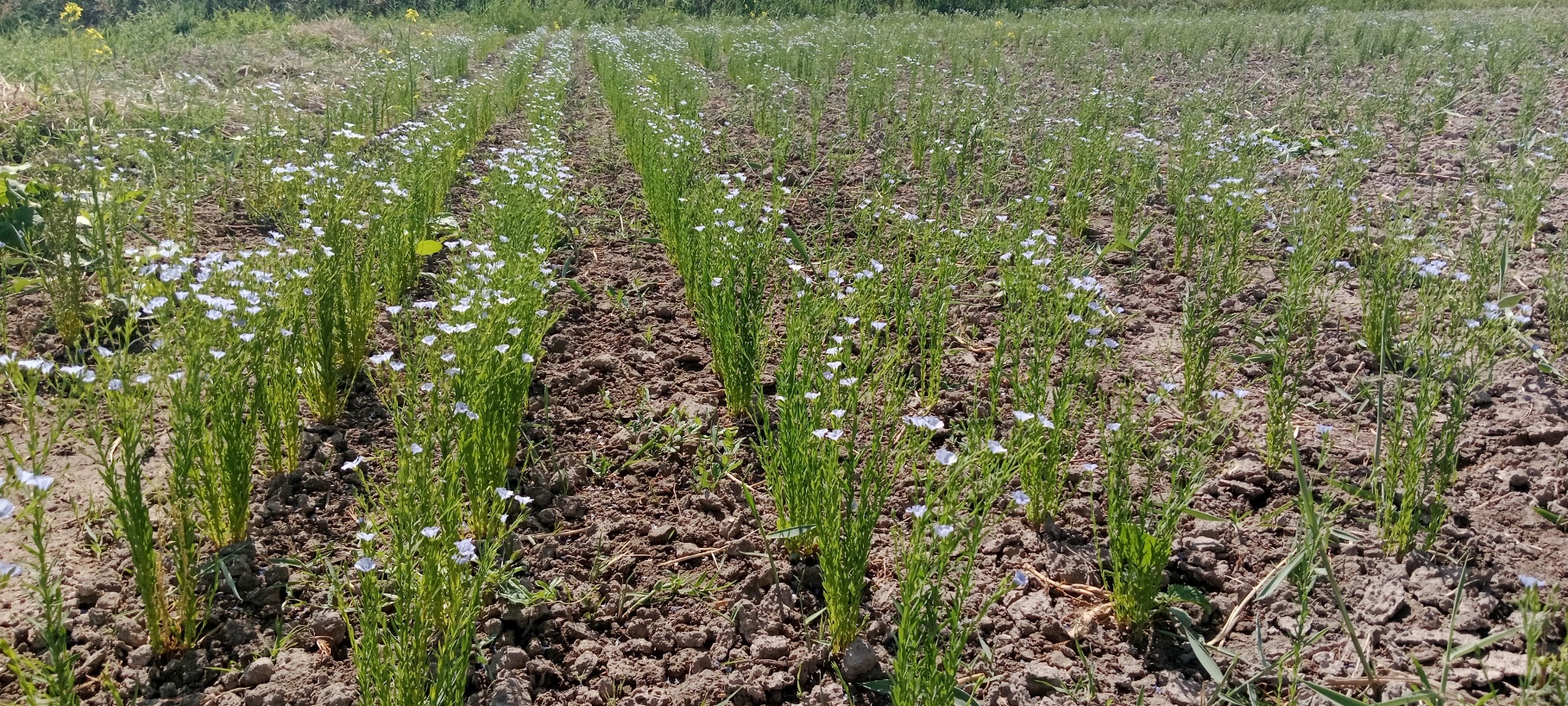 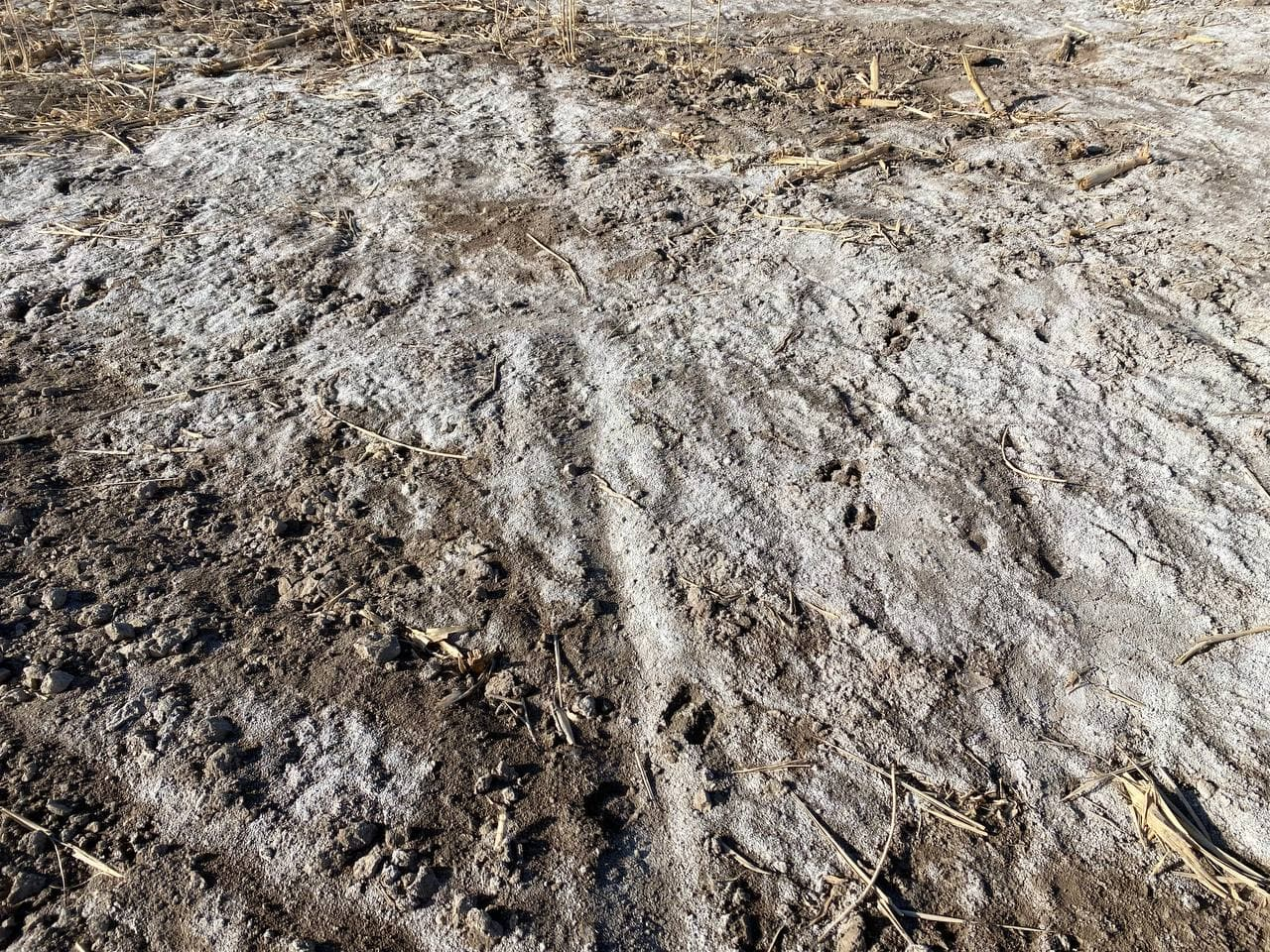 Правильные комбинации галофитов + НТК в течение  нескольких вегетационных сезоновдают хорошие результаты
Вывод
Current state
Before project
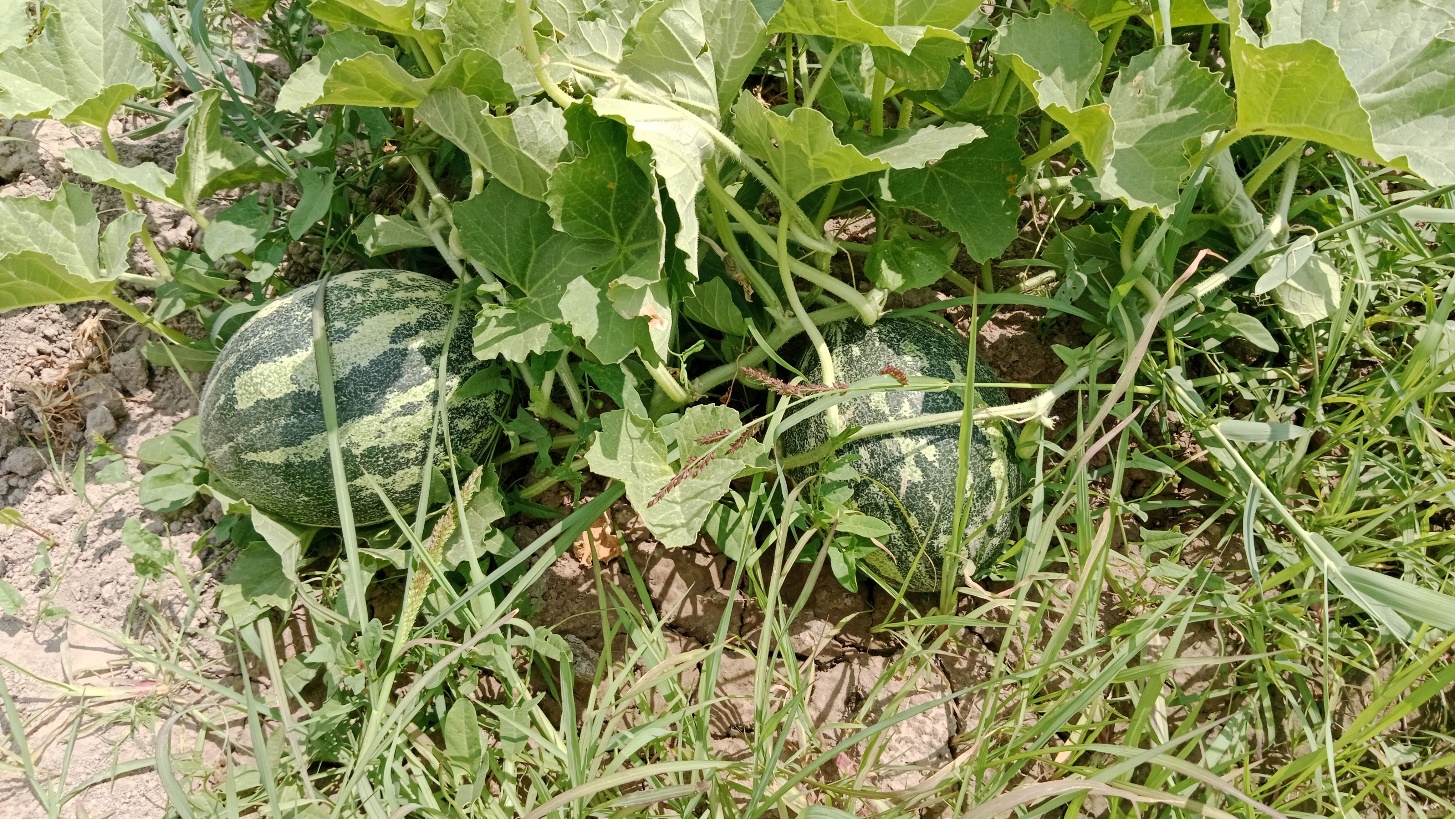 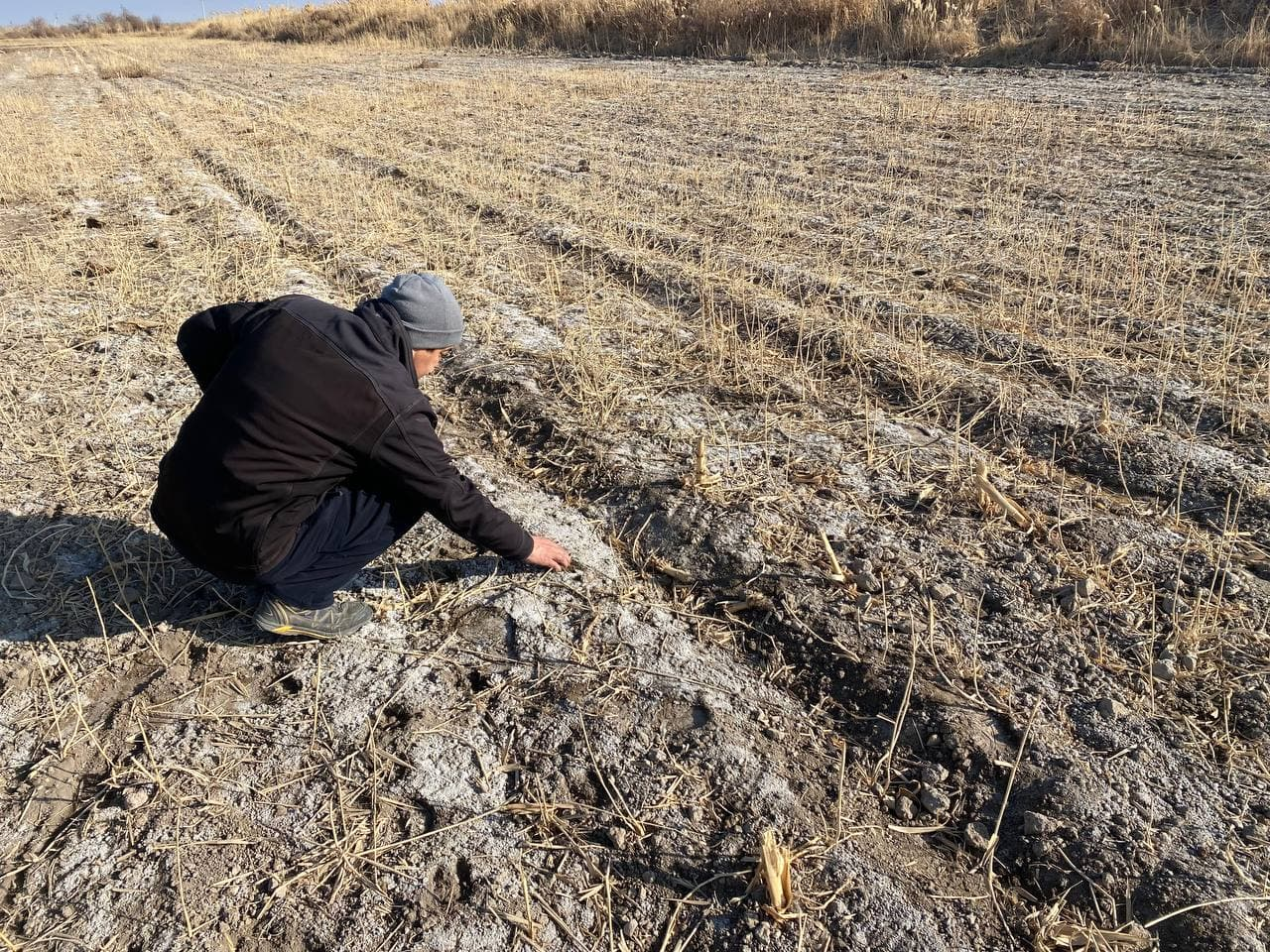 Планы на будущее
Расширение утвержденного НТК на уровне специализированных ферм

Широкое применение технологий посредством сотрудничества с другими международными проектами развития.

Использование галофитных биопродуктов (...Силосование, биокомпост, )
СПАСИБО ЗА ВНИМАНИЕ!!!